Путешествие по родному  городу Самара
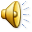 Рассмотрим герб города
Удивительный вид открывается с набережной
А какая величавая Ладья на берегу Волги!
Собираем картинку из частей
Спасибо
за 
внимание!